1923-1950 Cumhuriyet Dönemi’nde Tiyatro
→ 1923’te Cumhuriyet’in ilanından sonra Türkiye’de siyasi, ekonomik, düşünce ve sosyal alanlardaki gelişimlerle birlikte uygarlığın bir gereği olarak tiyatroya ayrıca önem verilmiş, bu durum tiyatroda hızlı bir gelişimi sağlamıştır.

→ 1914 yılında Dârülbedâyi (tiyatro topluluğu) kurulmuştur.

→ Dârülbedâyi, toplumda tiyatro bilincinin oluşmasını, oyun yazılmasını, sahnelenmesini  sağlamış ve 1931 yılında İstanbul Belediyesi Şehir Tiyatroları adını almıştır.
1923-1950 Cumhuriyet Dönemi’nde Tiyatro
→ 1927 yılında Dârülbedâyi’nin başına geçen Muhsin Ertuğrul, çalışmaları ve tiyatroya olan destekleriyle modern Türk tiyatrosuna sağlam temeller atmıştır.

→ Bu dönemde; 
tiyatro binalarının yapılması, 
tiyatro topluluklarının oluşturulması, 
Batı tiyatrosunun yakından takip edilmesi, 
oyunculuk eğitimlerinin verilmesi, 
gazete ve dergilerde çıkan tiyatro yazıları ile bu türde önemli gelişimler yaşanmıştır.
1923-1950 Cumhuriyet Dönemi’nde Tiyatro
→ Cumhuriyet’in ilk yıllarında Türk tarihi ve efsanevi konular başta olmak üzere ulusçuluk fikri ağır basmıştır. 

→  Bununla birlikte toplumsal değerlerin değişmesi başta olmak üzere toplumsal konular ve ruhsal bunalımlar işlenmeye çalışılmıştır.

→ Tarihi, efsaneleri ve masalları ön plana çıkararak Türk ulusunu ve yurdunu sevdirmeye çalışan tiyatronun etkileri 1933’e kadar sürmüştür.  Bu anlayışta yazılan eserlerin bazıları ise şunlardır: 
Faruk Nafiz Çamlıbel’in Akın, Özyurt, Kahraman; 
Yaşar Nabi Nayır’ın Mete; 
Necip Fazıl Kısakürek’in Sabır Taşı, Tohum; 
Behçet Kemal Çağlar’ın Çoban ve Attila adlı eserleri.
1923-1950 Cumhuriyet Dönemi’nde Tiyatro
→ Ankara’da kurulan Devlet Konservatuvarı, 1940’larda ilk mezunlarını vermekle birlikte tiyatroda gelişim yaşanmış, şehir tiyatroları etkisini arttırmış ve özel tiyatrolar yurdun birçok yerinde oyun sergilemeye başlamıştır.

→ Batı tiyatrosu yakından takip edilmiş, yeni tiyatro teknikleri ile gelişmeler tiyatromuza uygulanmıştır.

→ Cumhuriyet Dönemi’nde tiyatronun kurumsallaşmasıyla oyun yazarlığı da ön plana çıkmıştır.
1923-1950 Cumhuriyet Dönemi’nde Tiyatro
→ Cumhuriyet’in ilk yıllarında yazılan tiyatrolarda daha çok Osmanlı toplumun modernleşmesi sırasında yaşanan sıkıntılar, toplumsal aksaklıklar, ahlaki çöküntüler eleştirel bir gözle ele alınmıştır.

→ Reşat Nuri Güntekin’in Yaprak Dökümü ile Ahmet Kutsi Tecer’in Köşebaşı adlı oyunları, geçiş sürecini ele alan başarılı tiyatro eserlerindendir.
1923-1950 Cumhuriyet Dönemi’nde Tiyatro
→ Bu dönemde ağırlıklı olarak komedi ve dram türünde tiyatrolar yazılmıştır.


→ Nazım Hikmet, Necip Fazıl Kısakürek, Vedat Nedim Tör gibi isimler duygulu kahramanların (aşırı derecede bunalım içinde) oyun merkezinde olduğu eserler yazmıştır.
Teşekkür Ederiz…
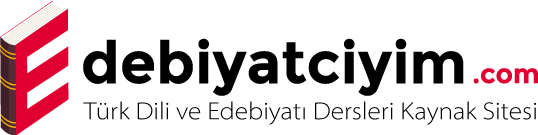 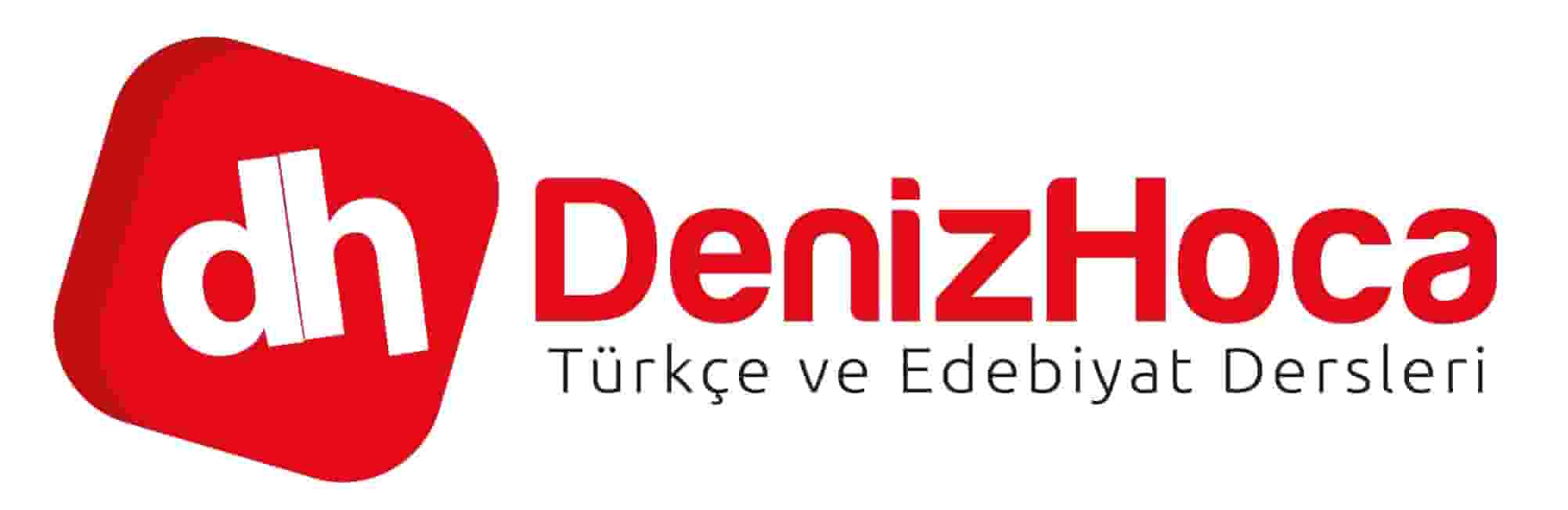